选择
伟大的人生
（6）
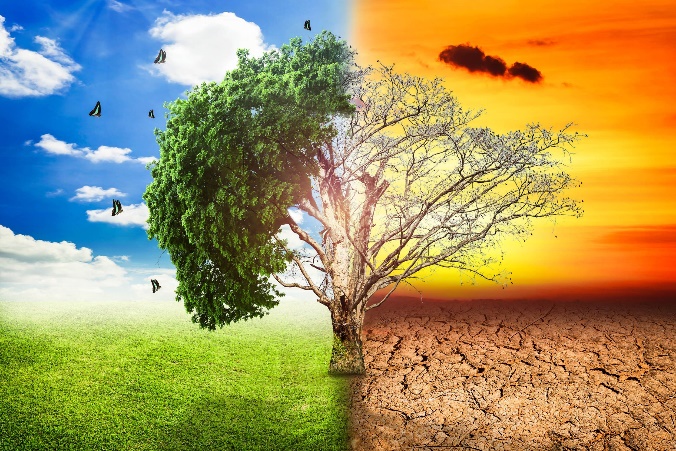 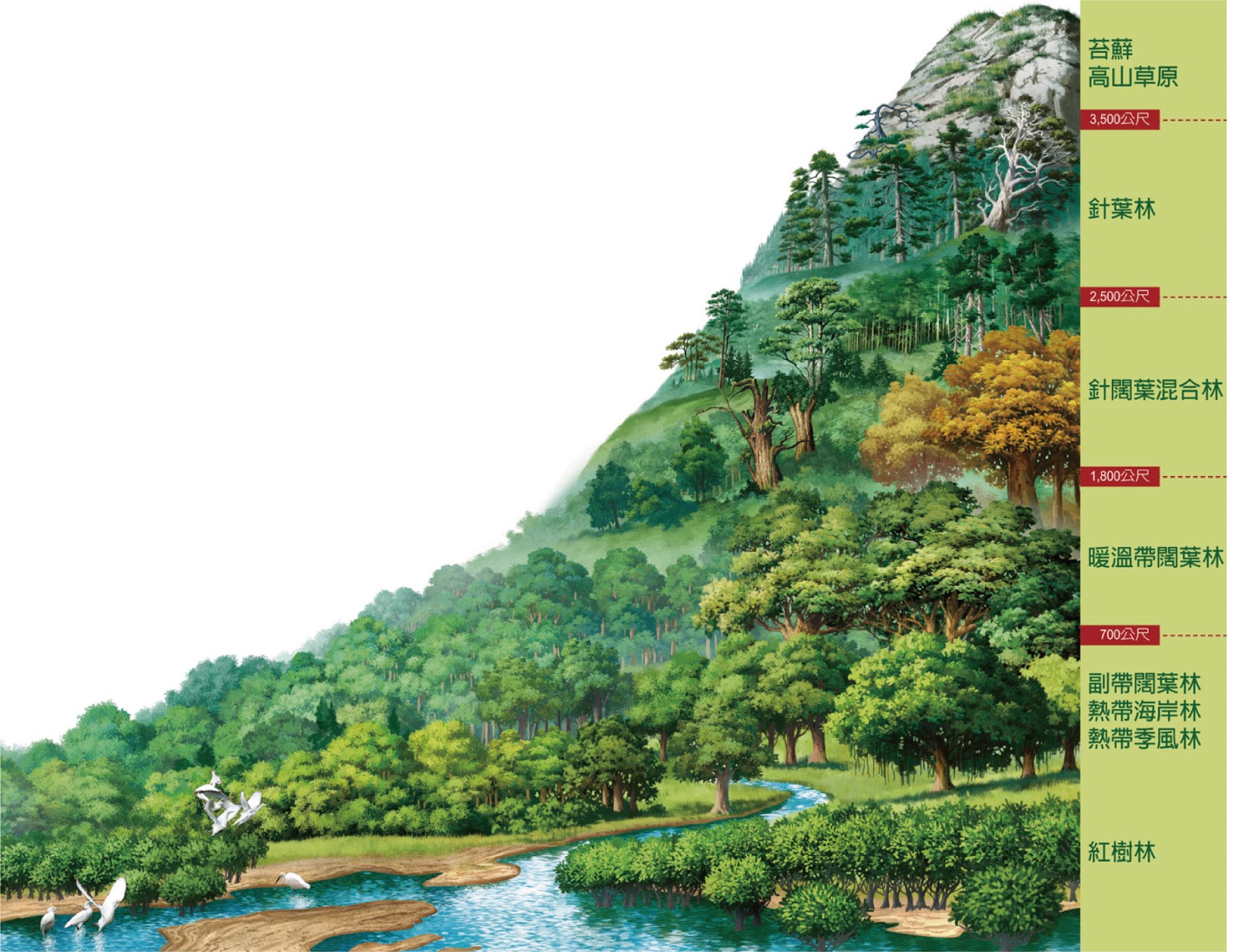 来3:1 同蒙天召的圣洁弟兄阿，你们应当思想我们所认为使者、为大祭司的耶稣。3:2 他为那设立他的尽忠，如同摩西在神的全家尽忠一样。3:3 他比摩西算是更配多得荣耀，好象建造房屋的比房屋更尊荣；3:4 因为房屋都必有人建造，但建造万物的就是神。3:5 摩西为仆人，在神的全家诚然尽忠，为要證明将来必传说的事。3:6 但基督为儿子，治理神的家；我们若将可夸的盼望和胆量坚持到底 ，便是他的家了(whose house we are if we hold fast the confidence and the rejoicing of the hope firm to the end) 。
灵
优
先
分
明
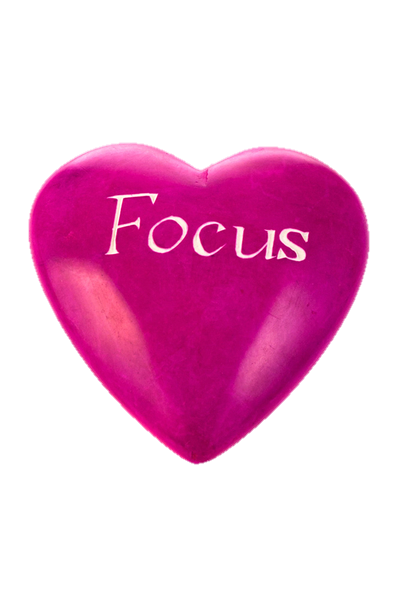 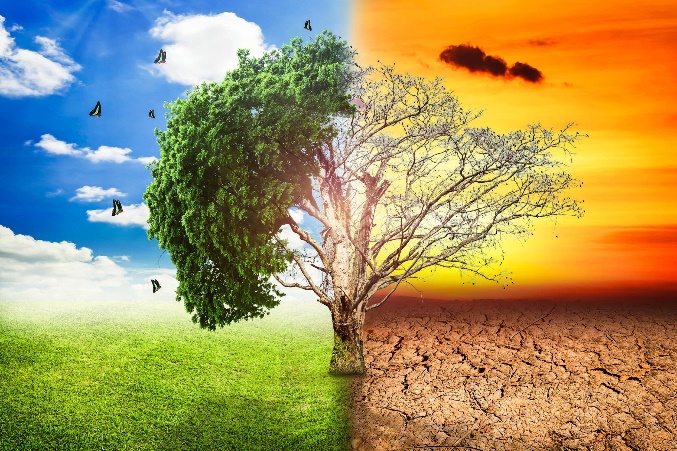 渴望
肉体
希伯来信徒为什么灰心？
追求主没用的啦
来3:6 我们若将可夸的盼望和胆量坚持到底 ，便是他的家了 。 。。
来3:14 我们若将起初确实的信心坚持到底…
来5:11 论到麦基洗德，我们有好些话，并且难以解明，因为你们听不进去。5:12 看你们学习的工夫，本该作师傅，谁知还得有人将神圣言小学的开端另教导你们，并且成了那必须吃奶，不能吃乾粮的人。
来6:4 论到那些已经蒙了光照、尝过天恩的滋味、又于圣灵有分，6:5 并尝过神善道的滋味、觉悟来世权能的人，
来6:10 因为神并非不公义，竟忘记你们所做的工和你们为他名所显的爱心，就是先前伺候圣徒，如今还是伺候。
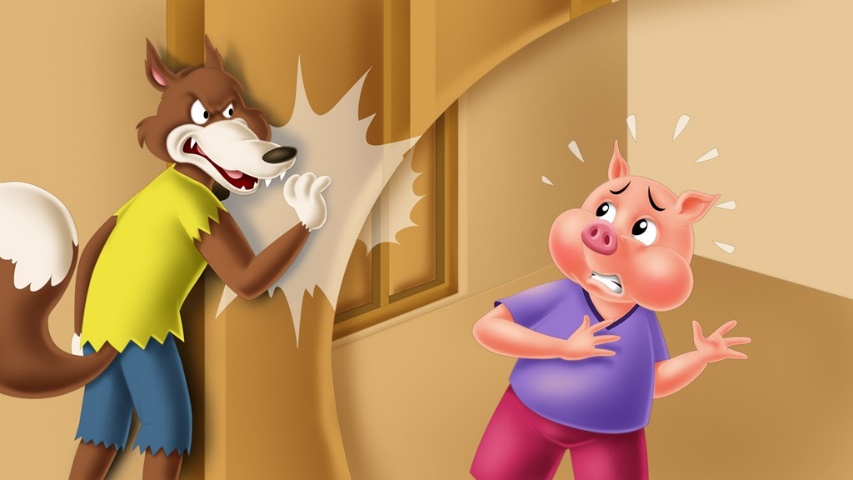 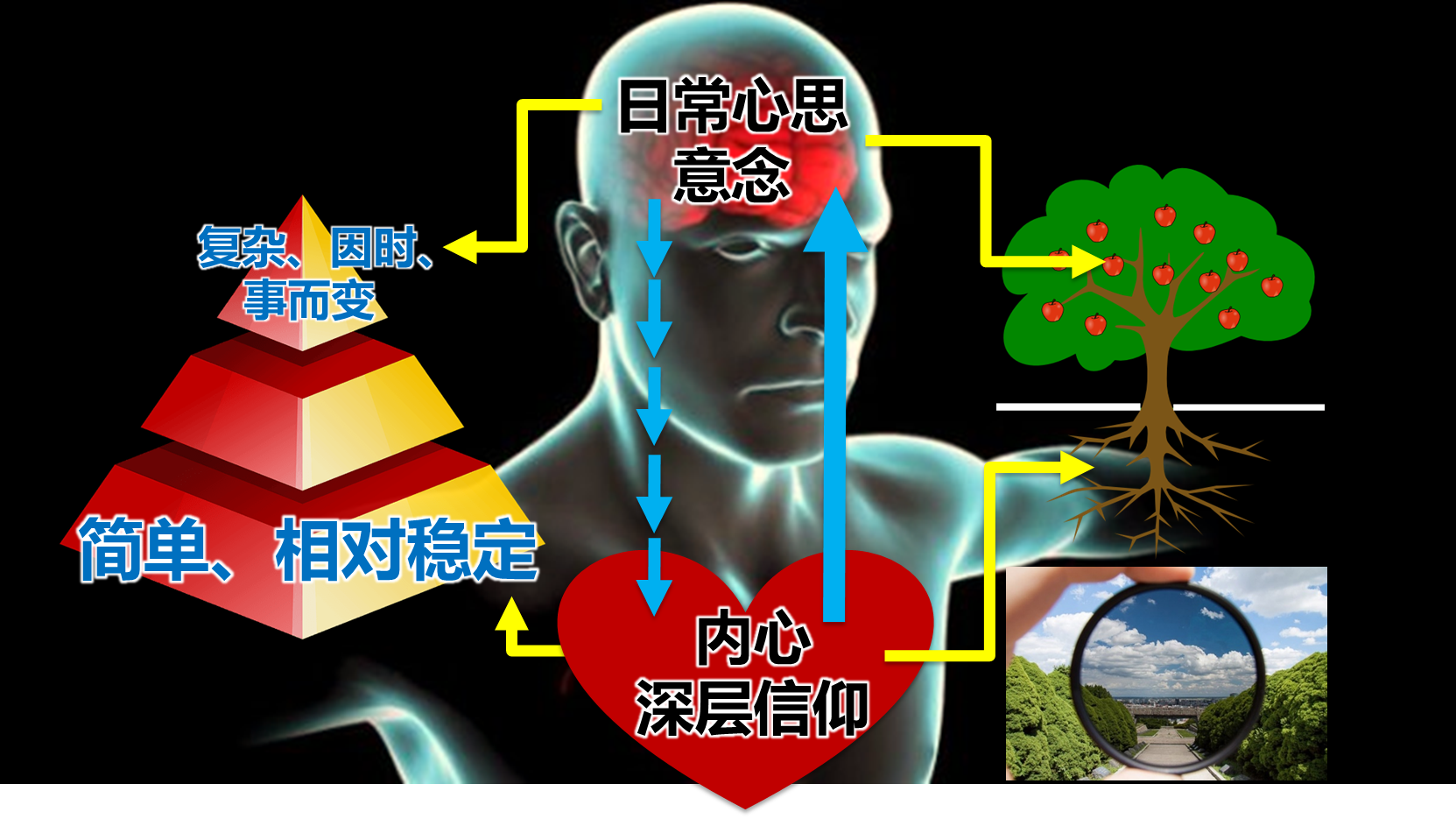 希伯来信徒为什么灰心？
来3:7 圣灵有话说：你们今日若听他的话，3:8 就不可硬着心，象在旷野惹他发怒、试探他的时候一样。3:9 在那里，你们的祖宗试我探我，并且观看我的作为有四十年之久。3:10 所以，我厌烦那世代的人，说：他们心里常常迷糊，竟不晓得我的作为！3:11 我就在怒中起誓说；他们断不可进入我的安息。3:12 弟兄们，你们要谨慎，免得你们中间或有人存着不信的恶心，把永生神离弃了。3:13 总要趁着还有今日，天天彼此相劝，免得你们中间有人被罪迷惑，心里就刚硬了。3:14 我们若将起初确实的信心坚持到底，就在基督里有分了。
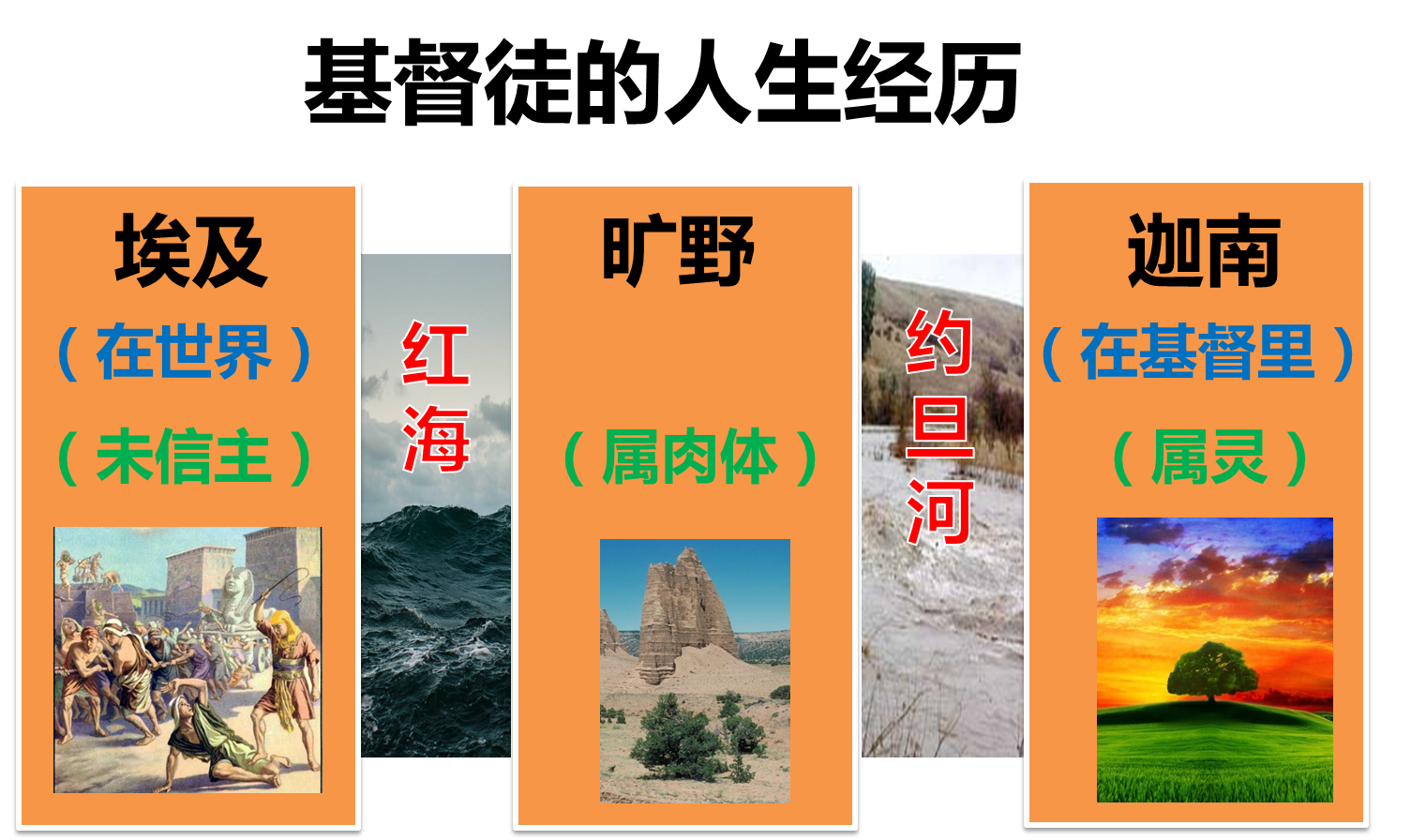 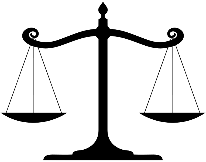 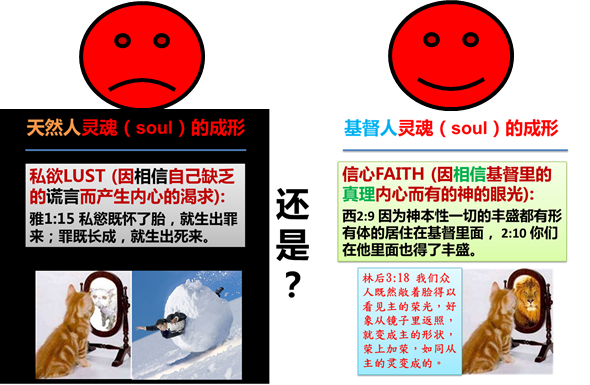 希伯来信徒为什么灰心？
来3:7 圣灵有话说：你们今日若听他的话，3:8 就不可硬着心，象在旷野惹他发怒、试探他的时候一样。3:9 在那里，你们的祖宗试我探我，并且观看我的作为有四十年之久。3:10 所以，我厌烦那世代的人，说：他们心里常常迷糊，竟不晓得我的作为！3:11 我就在怒中起誓说；他们断不可进入我的安息。3:12 弟兄们，你们要谨慎，免得你们中间或有人存着不信的恶心，把永生神离弃了。3:13 总要趁着还有今日，天天彼此相劝，免得你们中间有人被罪迷惑，心里就刚硬了。3:14 我们若将起初确实的信心坚持到底，就在基督里有分了。
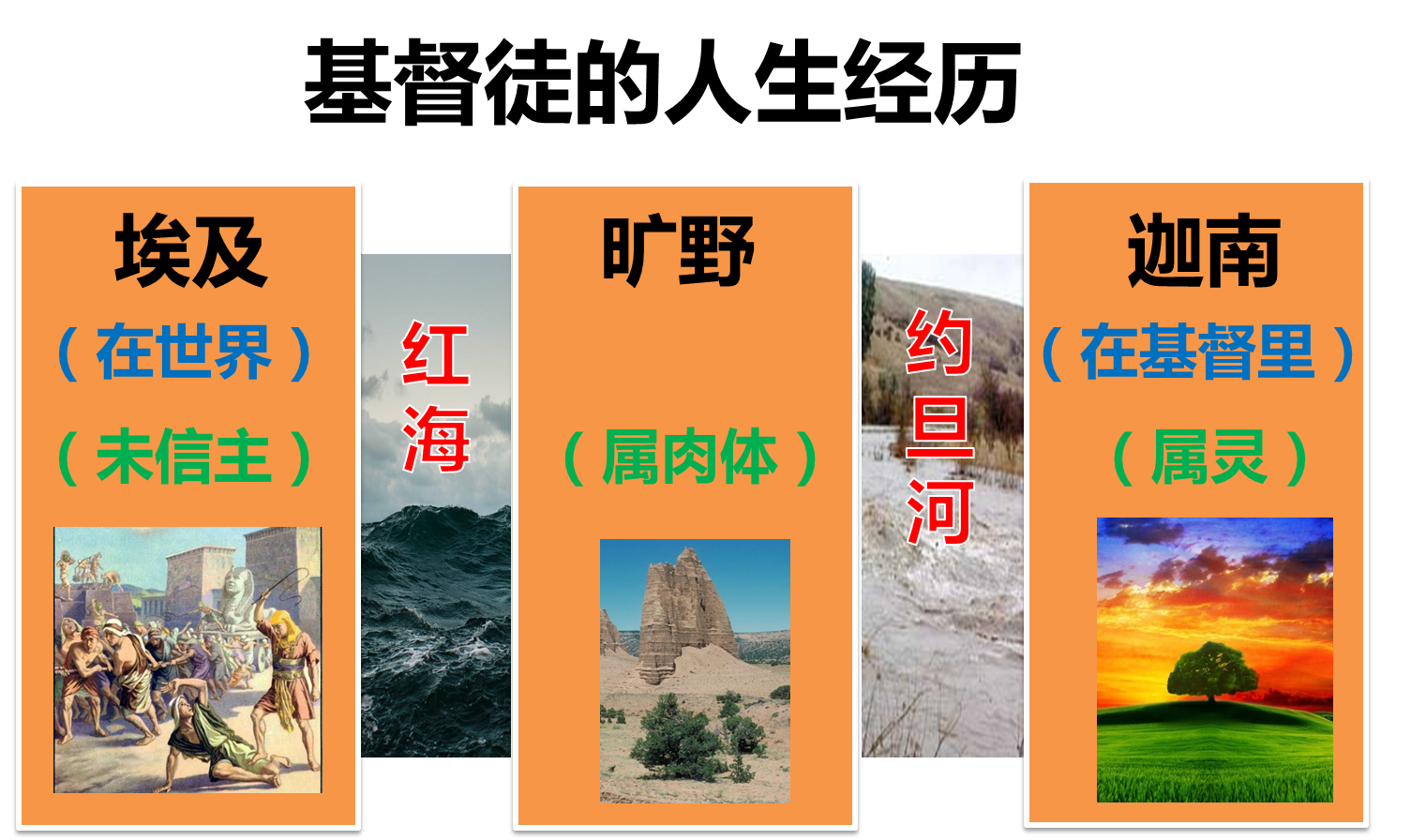 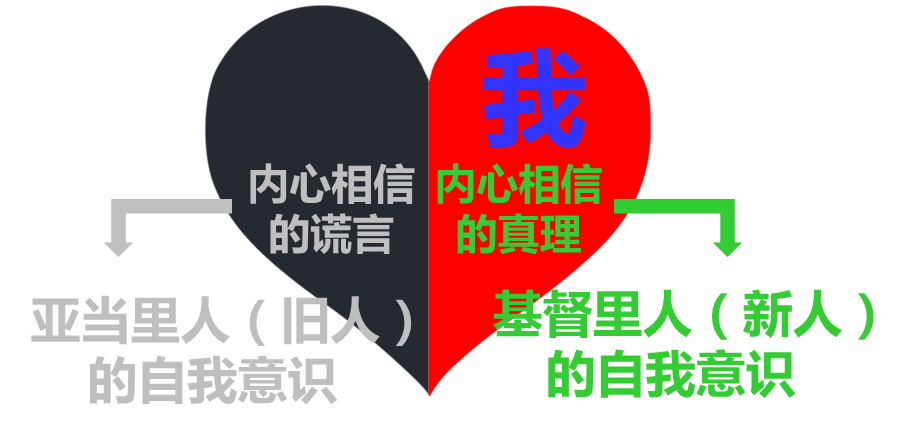 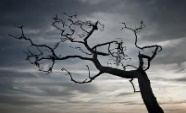 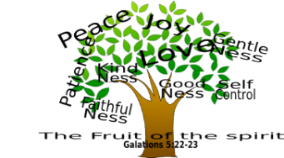 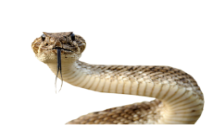 天然的喜好（享受）、目标、方法、期待。。。
希伯来信徒为什么灰心？
来3:18 又向谁起誓，不容他们进入他的安息呢；岂不是向那些不信从的人么？3:19 这样看来，他们不能进入安息是因为不信的缘故了。
来4:1 我们既蒙留下，有进入他安息的应许，就当畏惧，免得我们（原文是你们）中间或有人似乎是赶不上了。4:2 因为有福音传给我们，象传给他们一样；只是所听见的道与他们无益，因为他们没有信心与所听见的道调和。4:3 但我们已经相信的人得以进入那安息，正如神所说：我在怒中起誓说：他们断不可进入我的安息！其实造物之工，从创世以来已经成全了。4:4 论到第七日，有一处说，到第七日神就歇了他一切的工。
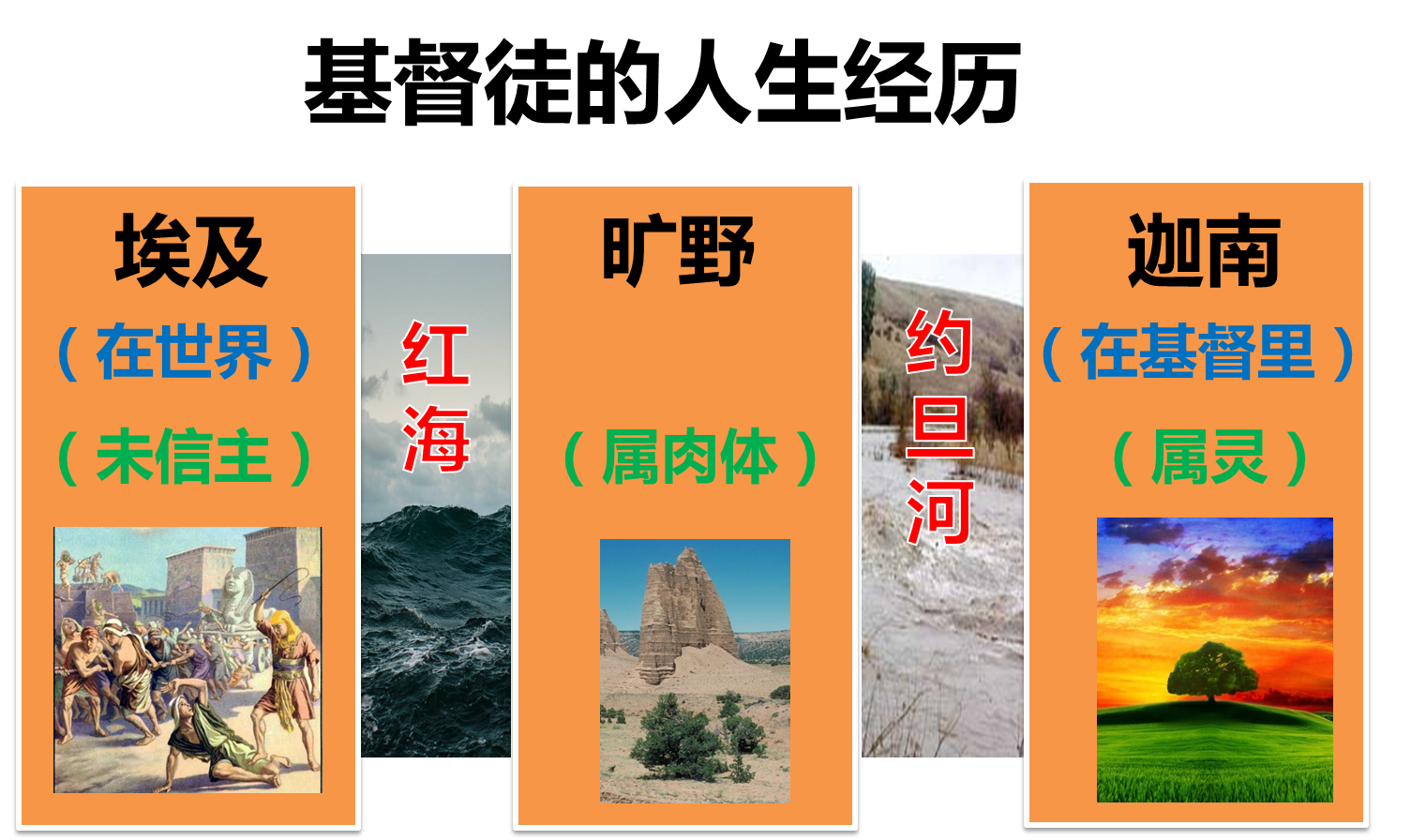 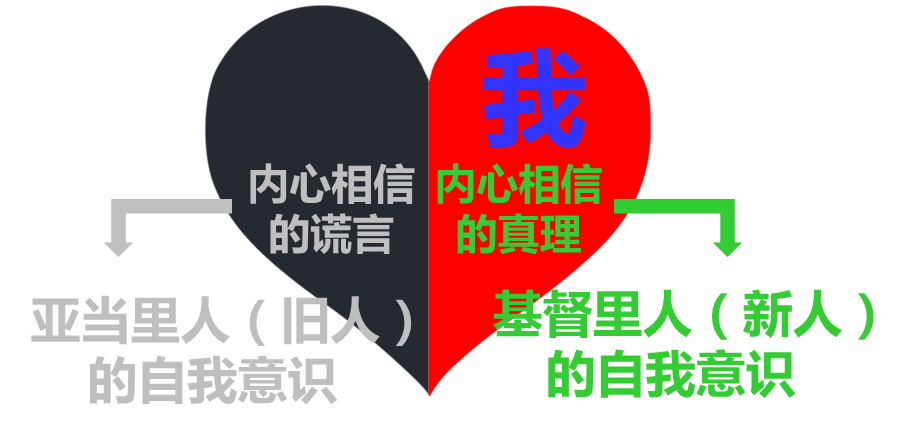 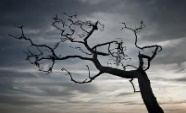 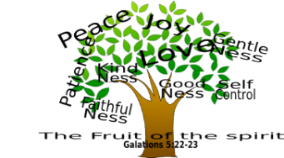 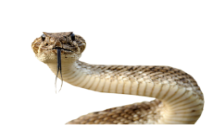 天然的喜好（享受）、目标、方法、期待。。。
希伯来信徒为什么灰心？
来4:10 因为那进入安息的，乃是歇了自己的工，正如神歇了他的工一样。
来3:18 又向谁起誓，不容他们进入他的安息呢；岂不是向那些不信从的人么？3:19 这样看来，他们不能进入安息是因为不信的缘故了。
来4:1 我们既蒙留下，有进入他安息的应许，就当畏惧，免得我们（原文是你们）中间或有人似乎是赶不上了。4:2 因为有福音传给我们，象传给他们一样；只是所听见的道与他们无益，因为他们没有信心与所听见的道调和。4:3 但我们已经相信的人得以进入那安息，正如神所说：我在怒中起誓说：他们断不可进入我的安息！其实造物之工，从创世以来已经成全了。4:4 论到第七日，有一处说，到第七日神就歇了他一切的工。
追求主没用的啦
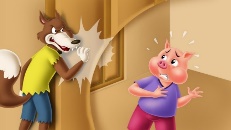 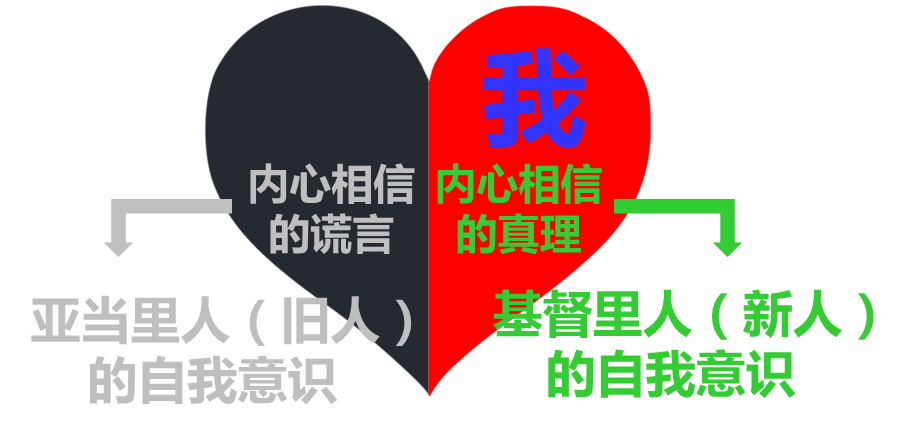 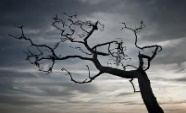 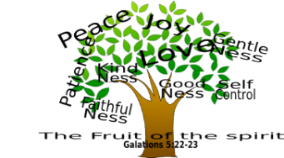 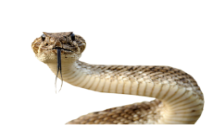 天然的喜好（享受）、目标、方法、期待。。。
恩典（罗马书）福音进阶
1. 慕道及初信阶段(适合慕道朋友及盼望进入得胜人生的基督徒，如果不是很清楚明白基督為中心、本乎恩因著信的福音或神做事法则的基督徒最好也是从这里开始）

基督信仰不是宗教，而是让人可以得着神儿子超然生命的福音（约20：31）；不是神学理论，而是改变我们生活和人际关系的直接方法，也是神帮助、祝福人的方式（罗1：16）。但是，神帮助人的方法与我们想象的不同。天然的心理往往期待神在环境中直接工作，神的话却告诉我们神的国在我们心里（路17：21），经历祂的恩典和祝福的方法是让内心深处的想法（信仰）被神的话语所更新（罗12：2）。
恩典（罗马书）福音进阶
2. 刚开始接触基督為中心、本乎恩因著信的福音

刚开始接触基督為中心、本乎恩因著信的福音的基督徒最不容易明白的就是肉体（即天然人及其性情）是和神的国敌对的（罗8：7-8）。正是这个原因，我们信主后不知不觉就会沿用天然的心思、能力、方法、热情来追求神、服事祂。这样，当我们以为自己在遵行神的旨意、讨祂喜悦时，却不知道自己正在靠肉体行律法。正如罗马书7：6所说，神在新约时代要我们按（心）灵的新样（就是在基督里、圣灵里、或信心里），而不是仪文的旧样（就是在天然人里）来做这些事情---这样才是靠重生时所得的基督生命、而不是有问题的肉体生活。
恩典（罗马书）福音进阶
3. 因信称义

基督信仰最基要的真理就是因信称义（罗马书1-5章，加拉太书）。但是，只是头脑上知道这个词甚至其含义是不够的。天然人的本性是靠自己，所以头脑上知道因信称义和内心里真接受完全是两回事（太13：15；罗10：10）。只有当我们内心深处可以相信神真的把基督的义给了我，我真的因信成了义人（虽然外面的行为表现还不完全，罗4：4-5），我们才可以进一步明白、接受救恩其它的内容（罗5：1-2）。因信称义就是让基督的宝血真的洗净我们靠自己善行和努力不能洗净的良心（来9：13-14），好让我们在信仰上继续迈进。没有这个基要的真理，我们很难真正体会福音更深的内容。以下系列，就是要让基督徒牢牢建立这个信仰，不是头脑明白或认同一个教义，而是真心相信接受神的义成为自己的（林后5：21）。明白因信称义，是基督徒信仰的转折点，让我们的信仰根基建立在基督上、而不是自己的任何努力、善行或热心。
恩典（罗马书）福音进阶
4. 灵魂体与信心的基本原则

因信称义的真理使我们的内心可以接受基督的义（罗3：20-22）。但是，如果不能脱离肉体，我们在经历上还是无法脱离罪的辖制（罗7：5；林前3：1-3；加5：19-21）。既然基督徒重生时已经有基督全新的生命（林后5：17），为什么却不能活出主的样式呢？这里最需要明白的，就是基督的生命是属灵的，是通过信心，而不是思想、感觉、或意志力来释放的（罗8：4-8）。灵魂体的真理（帖前5：23；来4：12；约三1：2；罗6-8），就是让我们明白、认识这个属灵的生命已经在我们里面，当我们通过神的话语可以相信这是一个已经成就的事实时，就可以让基督的生命得以彰显（弗1：17-21）。这就是成圣的关键（约17：17），是本乎恩、因着信（弗2：8）；是凭神话语而来的信心（罗10：17），而不是眼见（林后5：7）。这是基督徒信仰的又一个转折点，让我们得以进入属灵的实际，经历基督超然的生命和能力（罗7：24-8：2）。
恩典（罗马书）福音进阶
5. 在基督里新人的启示

相信我们重生的灵（就是从基督而来的灵）已经完全更新（加4：6）、与主合一之后（林前6：17），我们必然在生命的某些方面真实体验到基督的大能（加3：5）。但要在更多的层面上经历得胜，就会发现魂里天然的思想、感情、意志与神的话语相悖，再努力都很难胜过这些（罗7：14-24；加5：17）。感谢主，神不只是给我们一个新灵（结36：26），而是整个新人，正如使徒保罗在林后5:17所说： 若有人在基督里，他就是新造的人，旧事已过，都变成新的了。我们在地上的生命永远都无法完全（林前13：9-12），但这不等于我们不应该凭信心看我们在基督里的圣洁生命（弗1：4）。能够从基督的灵，而不是肉体看自己（罗8：4-6），就是在死与复活的形状上与基督联合（罗6：5-11），就是个人属灵生活过约旦河的经历，也是主耶稣强调的舍己和背十字架（太16：24-26；约12：24-25）。用使徒保罗的话而言，就是“我已经与基督同钉十字架，现在活着的不再是我，乃是基督在我里面活着（加2:20）”。 这是基督徒信仰接下来最重要的转折点。这方面的真理很不容易领受，因为需要藉神的话脱离天然人根深蒂固的自我观念。但是，没有这方面的开启，我们总也难以突破肉体的辖制，在属灵生命上持续进步。
恩典（罗马书）福音进阶
6. 恩典信心的生活

当我们学会不凭肉体认人，明白自己是基督里的新人之后（林后5：16-17），即使在困难的环境里内心也会有极大的平安（约16：33）。但是，神的心意不是我们停留于内心的平安，而是住在基督里经历圣灵所结的果子（加5：22）、让基督恩典彰显在我们的生活当中来荣耀我们的主（约15：3-8）。这不是任何天然人的努力可以达到的，而是内心不断被福音更新改变，从而知道如何靠信心生活的结果（罗1：16-17）。这条属天的道路就是在恩典信心上长进的道路（彼后1：3-9）。每一阶段，我们一边靠已经领受的恩典生活，同时也被预备好领受更深的恩典与信心（来10：36-39）。在恩典信心上长进，也意味着得胜肉体与世界，经历基督里的自由。以色列人在迦南地每夺得一个城，这个城就归他们居住使用。同样，我们除去内心深处每一个错误的、拦阻神旨意的思想，就经历到心意更新的好处。神的应许是：凡你们脚掌所踏之地，我都照着我所应许摩西的话赐给你们了。从旷野和这利巴嫩，直到伯拉大河，赫人的全地，又到大海日落之处，都要作你们的境界。你平生的日子，必无一人能在你面前站立得住。我怎样与摩西同在，也必照样与你同在；我必不撇下你，也不丢弃你（书1：3-5）。
恩典（罗马书）福音进阶
7. 与基督同工

一开始听福音的时候，我们是通过福音认识自己在基督里的新身份，只有通过福音改变了这个自我意识，我们才能用一个正确的滤器（filter，就是自我意识）来听神的话；否则，律法、肉体、良心都会拦阻我们来到神面前（来9：14），也会扭曲祂的声音。但是，我们在基督里的身份虽然是救恩的内容，却不是救恩的目的。“认识你独一的真神，并且认识你所差来的耶稣基督，这就是永生（约17:3）。”

主耶稣说过：我实实在在的告诉你们，子凭着自己不能做甚么，唯有看见父所做的，子才能做；父所做的事，子也照样做（约5:19）。基督有完美的自我意识，却从不单独行事。同样，认识自己在基督里新我的身份，目的不是让我们成为“信心伟人“，而是得以与复活的基督同负一轭，作为他的肢体在物质界见证这位爱我们的主。福音书里记载主耶稣的生活行为，是信心生活的最高体现，也是帮助我们学习今天如何与基督同行的最好范例。